Tájékoztató a kötelezettségvállalási Szabályzat végrehajtásának aktuális állásáról
Dr. Kovács Zsolt
Jogi és Igazgatási Főigazgatóság
Kötelezettségvállalási szabályok
1.) Kötelezettségvállalási szabályzat módosítása
munkáltatói jogkör tekintetében pontosítás
03.31. határidő módosítása 05.31.-re
másodlagos jogkörgyakorlók esetén speciális rendelkezés beépítése

2.) Kötelezettségvállalási utasítás
szervezeti változás átvezetése
Felhasználók
KÖT-Elem PROJEKT
GFI
felülvizsgálata a felhatalmazásoknak
új adatbázis építés szakmai alapjai
JIF
szabályozási háttér
rendszeralapok előkészítése
Projekt-menedzser
INFI
adatbázis fejlesztés
Alapnyilvántartás létrehozása az egyes gazdálkodási jogkörök területén.

Nyilvántartás vezetési és változásbejelentési funkciók automatizációja.

Nyilvántartási adatok széleskörű elérhetőségének biztosítása.

Magasfokú integrációs képesség.

Saját hatáskörben fejleszthető és üzemeltethető rendszer.
KÖT-Elem Rendszer
KÖT-Elem egy összetett mondatban
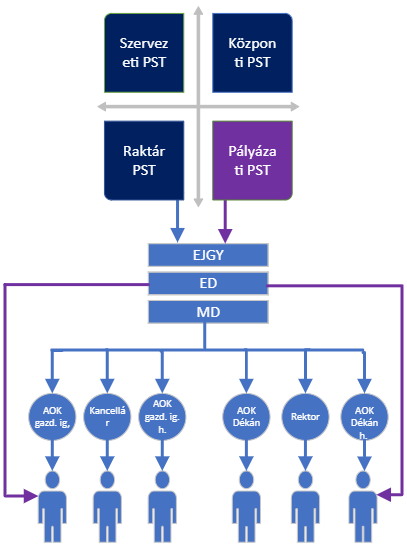 KÖT-ELEM olyan workflow támogatott nyilvántartás, amely

a létrehozott PST-k közül a releváns PST-khez rendeli (SAP GM),
a hozzá fűződő gazdálkodási jogköröket (szabályzat és utasítás),
és a jogkörökhöz tartozó beosztásokat (szabályzat, utasítás),
majd  beosztásokat összerendeli a beosztásokat betöltő személyekkel (SAP HR SZTSZ és pozíció szám),
amennyiben megfelelnek a jogkörgyakorlás feltételeinek (szabályzat, utasítás),
kivéve a pályázati PST-ket, ahol a delegált gazdálkodási jogkörökhöz közvetlenül a jogkörgyakorló személy kapcsolódik.
Fejlesztési ütemterv
I. Transzlációs szakasz:
Jelenlegi gyakorlat konverziója és az új Kötelezettségvállalási szabályzat átültetése adatbázis alapú nyilvántartássá.
II./A Transzformációs szakasz: a fejlesztési elemek folyamatosan, elkészüléskor kerülnek bevezetésre 
PST igénylési folyamat integrálása a KÖT-Elembe építése.
Utalványozó jogkörök nyilvántartása.
Jogkörkorlátozási funkciók beépítése.
Eredeti jogkörgyakorlók helyettesítési rendjének beépítése.
„Kötelező” alkalmazás fejlesztés.
II./B  Amplifikációs szakasz: a fejlesztési elemek folyamatosan, elkészüléskor kerülnek bevezetésre 
- A törzsadatokat tartalmazó rendszerek KÖT-Elemhez való kapcsolása (SAP HR és SAP GM).
A KÖT-Elem adatainak visszaírása SAP GM rendszerbe.
Automatizált felhatalmazás indítás/megszüntetés kezdeményezés.
Munkáltatói jogkörök kezelésének beépítése a nyilvántartásba.
E-tárhely bekapcsolása a dokumentumok jogosultak részére történő kiadására.
Microsec WEBSIGNO Rendszer, tömeges e-aláíró szerver és aláírás menedzsment rendszer alkalmazása felhatalmazások aláírás sorrendiségének automatizálására.
III. Integrációs szakasz:
Iratkezelési (iktatási) műveletek automatizált megvalósítása.
Gazdálkodási jogkörök elérhetővé tétele harmadik személyek számára.
A KÖT-Elem Rendszer adatainak elérhetővé tétele egy kijelölt gazdálkodási jogköröket alkalmazó elektronikus rendszer számára.
Köszönöm a figyelmet!
DR. kovács zsolt
Összeállította:
Greff András
Dévai Nóra